マイ・タイムライン作成のためのチェックシート（案）
洪水浸水想定区域図でチェック
洪水浸水想定区域図
をみてみましょう
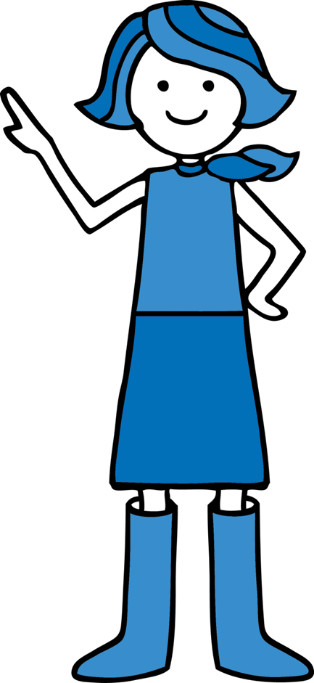 ◇あなたの住んでいる場所の浸水深は？

　　　　　　　　　　　　　　　　　　　　　　　m

◇あなたの住んでいる場所の浸水継続時間は？

　　　　　　　　　　　　　　　　　　　　　　　時間

◇あなたの住んでいる場所は家屋倒壊等氾濫想定区域ですか？

　　　　□　はい　　　　□　いいえ
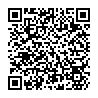 https://www.ktr.mlit.go.jp/hitachi/hitachi00569.html
常陸河川国道事務所ホームページ（浸水想定区域）
常陸河川HP
家庭の状況チェック
車 　　　□ 有（ 　　　　　　　　　　　　　　　　　　　　　）
　　　　　　　　　　　　　　　　　　　　　　　　　　
ペット 　□ 有（ 　　　　　　　　　　　　　　　　　　　　　）

持病薬 　□ 有（　 　　　　　　　　　　　　　　　　　　　　）

避難に支援が必要な人（高齢者、障がい者、乳幼児、妊婦 ）
　　　　 □ 有（ 　　　　　　　　　　　　　　　　　　　　　）

親戚など避難を受け入れてくれる場所
　　　 　□ 有（　　　　　　　　　　　　　　　　　　　　　 ）
たいふう　  　はっせい
かわ　    みず　　　はんらん　　　　　　　　　　　　  　 し
「台風が発生」してから「川の水が氾濫」するまでを知ろう！
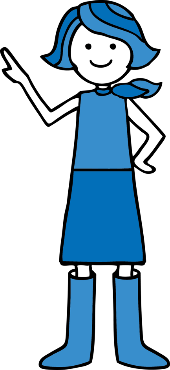 かくにん
しりょう
じしん　　　　　　　　　　　　　　　　　　　　　　　　　　　こうずい
確認してみよう！
資料1
地震はいきなりやってくるけど、洪水はだんだんやってくるよ！
たいふう　  はっせい　　　　　　　　　　　　かわ　　みず　   はんらん
「台風が発生」してから「川の水が氾濫」するまで
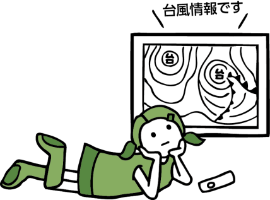 台風が発生
天気予報で台風ができたって言っているよ。また雨や風は強くないね。
てん き   よ  ほう　   たいふう
みっかまえ
①
たいふう　　はっせい
３日前
い　　　　　　　　　　　　　　　　  あめ
かぜ　　つよ
台風が近づいて、雨や風がだんだん強くなる
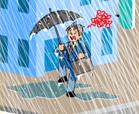 雨や風が強くなると、
お出かけは大変だね。
たいふう　　ちか　　　　　　　　あめ　   かぜ
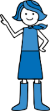 いちにちまえ
②
あめ　　かぜ　　つよ
１日前
つよ
で　　　　　　 たいへん
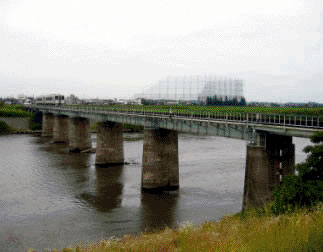 自分がいるところで降っていなくても、上流で雨が降れば川の水は増えてくるよ。
雨が集まって、川の水が
だんだん増える
じぶん　　　　　　　　　　　　　　　ふ
あめ　　あつ　　　　　　　　かわ　　みず
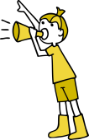 はんにちまえ
③
半日前
じょうりゅう  あめ　  　ふ
ふ
かわ　　みず　　 ふ
激しい雨で、川の水が
どんどん増えて、
河川敷にも水が流れる
はげ　　　　あめ　　　　かわ　　みず
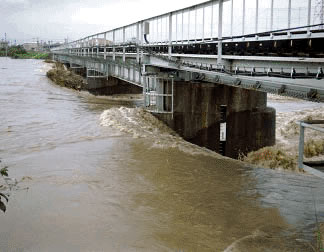 このまま増えると、川の水があふれるかも。
じかん   まえ
ふ　　　　　　　　 かわ
④
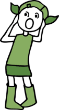 ７時間前
ふ
みず
かせんじき　　　　　みず　　なが
川の水がいっぱいで
あふれそう
もうギリギリ。川の水があふれる前に、安全なところへ逃げなきゃ！
かわ　　みず
かわ　　みず
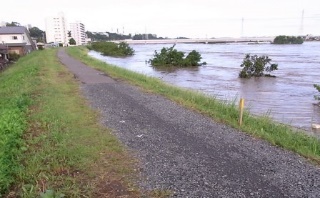 じかん   まえ
５時間前
⑤
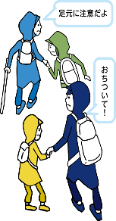 まえ　　　　あんぜん
～
に
じかん   まえ
３時間前
川の水が一気に広がって、街じゅうが水びたし。こうなると動けないぞ。
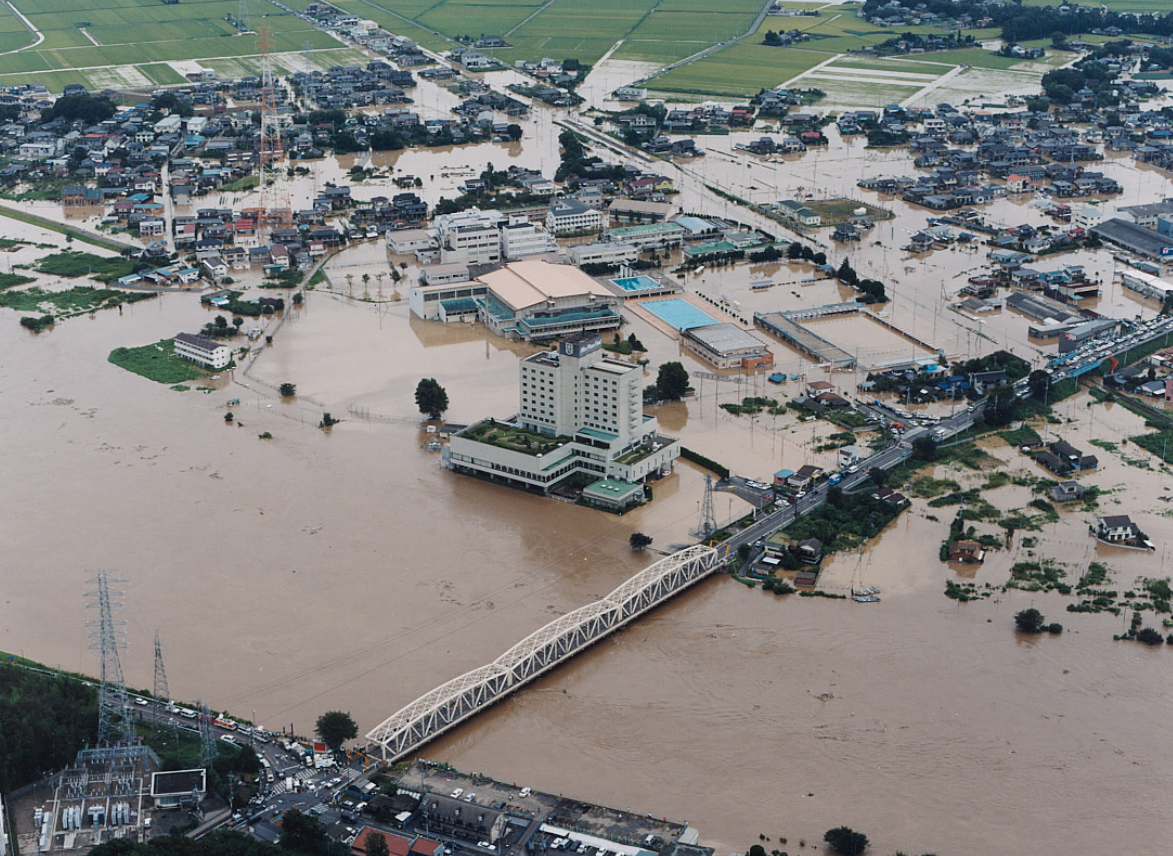 かわ　　みず　　 いっき　　　ひろ
川の水が氾濫
じかん
⑥
かわ　　みず　　はんらん
０時間
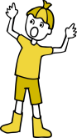 まち　　　　　　　　みず
うご
たいふう　  　はっせい
かわ　   みず　 　はんらん　　　　　　　　　　　　そな　　　  かんが
「台風が発生」してから「川の水が氾濫」するまでの備えを考えよう！
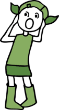 しりょう
はんらん　 はっせい　　　　　　　　　　　ひと　　　　　そな　　　　　いのち
資料2
氾濫が発生するまでに、一つずつ備えて、命をまもろう！
かわ　　みず　　はんらん　　　　　　　　　　　　おも　　そな
「川の水が氾濫」するまでの主な備え
ア～カを空欄と線で結んでみよう！
台風が発生
A か B のどちらかにまるをつけてね。 
他にも答えがみつかったら記入欄に書いてみよう！
たいふう　　はっせい
くうらん　　せん　　むす
避難完了
川の水が氾濫
ほか　　　　こた　　　　　　　　　　　　　　　　きにゅうらん
みっ  か   まえ
３日前
か
あんぜん　 ところ
ア．安全な所へ
　　　　　移動を始める
エ．今後の台風を
　　　　　調べ始める
オ．川の水位を
　　　　　調べ始める
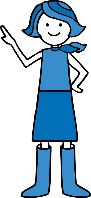 いどう　 　はじ
Q1
Q2
Q4
Q5
たいふう　  なに　  しら
A 台風の進み方　　B 台風の名前

記入欄
台風の何を調べる？
A リュックサック　　B 手提げ袋

記入欄
避難するときに使うカバンは？
A 川へ見に行く　　B パソコンで見る

記入欄
川の水位をどうやって調べる？
A 動きやすい靴　　B 長靴

記入欄
どんな靴をはいて避難する？
あんぜん　 ところ
安全な所ってどこかな？
何を確認する？
直接見に行くと危ないよ。
て　さ      ぶくろ
たいふう　　すす　　かた　　　　　　たいふう　　  なまえ
うご　　　　　　　　くつ　　　　　 　ながぐつ
かわ　　み　　　い　　　　　　　　　　　　　　　　 　み
ひなん
きにゅうらん
きにゅうらん
きにゅうらん
きにゅうらん
ふくそう　　  き　が
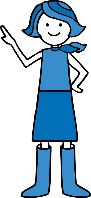 ながぐつ　　みず　　はい　　　　おも
ひなん　　　　　　　　　つか
うご
イ．避難しやすい
　　　　服装に着替える
ウ．避難する時に持って
　　　いく物を準備する
ひなん　　　　 とき 　　 も
もの　　じゅんび
長靴に水が入ると重たくて動きにくいよ。
持ち物をリュックに入れると両手が使えるよ。
あめ　　かくにん
Q3
どこの雨を確認する？
A 住んでいる所だけ　　

B 住んでいる所と川の上流

記入欄
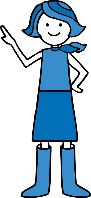 も　　 もの　　　　　　　　　　　　  い
す　　　　　　　　ところ
りょうて　　 つか
す　　　　　　　　ところ　 かわ　　じょうりゅう
きにゅうらん
こんご　　　たいふう
しら　　 はじ
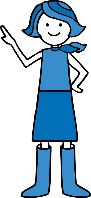 かわ　  すいい　　　　　　　　　　しら
なに　　かくにん
かわ　　  すいい
しら　　 はじ
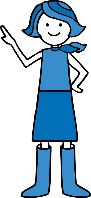 くつ　　　　　　　　ひなん
ちょくせつみ　　　い　　　　　あぶ
す　　　　　　　　ところ　じょうりゅう
うりょう　　しら　　はじ
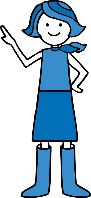 Q6
あんぜん　　ところ
記入欄
安全な所はどこ？
　　家族と一緒に考えてみよう！
みず　　たか　　ところ　　　　ひく　 ところ
カ．住んでいる所と上流
　　の雨量を調べ始める
かぞく　　 いっしょ　かんが
なが　　　　　　　　　　 　　　じょうりゅう
ひなんかんりょう
あめ　　かくにん
きにゅうらん
水は高い所から低い所へ
流れてくるから、上流の雨も確認しよう。
じ    かん
０時間
かわ　　みず　　はんらん